मुंशी लाल आर्य महाविद्यालय, कसबा, पूर्णियाँ। 
हिन्दी विभाग 
(तुलसीदास का जीवन परिचय)
( जुलाई  2020)

                                        हरेन्द्र कुमार
                                      असिस्टेंट प्रोफेसर 
                                       हिंदी विभाग
                                                एम.एल. आर्य कॉलेज, कसबा, पूर्णियाँ।
                                             ईमेल-hkumarbhu@gmail.com
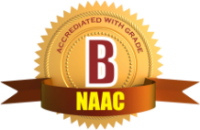 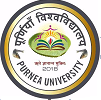 दिनांक- 31-07-2020

कंदर खोह नदीं नद नारे। 
अगम अगाध न जाहिं निहारे॥भालु बाघ बृक केहरि नागा। 
करहिं नाद सुनि धीरजु भागा॥
भूमि सयन बलकल बसन असनु कंद फल मूल।ते कि सदा सब दिन मिलहिं सबुइ समय अनुकूल॥
व्याख्या- तुलसीदास से कहते है कि राम जी सीता माता से कहते कि पर्वतों की गुफाएँ, खोह (दर्रे), नदियाँ, नद और नाले ऐसे अगम्य और गहरे हैं कि उनकी ओर देखा तक नहीं जाता। रीछ, बाघ, भेड़िये, सिंह और हाथी ऐसे (भयानक) शब्द करते हैं कि उन्हें सुनकर धीरज भाग जाता है॥
	जमीन पर सोना, पेड़ों की छाल के वस्त्र पहनना और कंद, मूल, फल का भोजन करना होगा। और वे भी क्या सदा सब दिन मिलेंगे? सब कुछ अपने-अपने समय के अनुकूल ही मिल सकेगा॥
धन्यवाद्